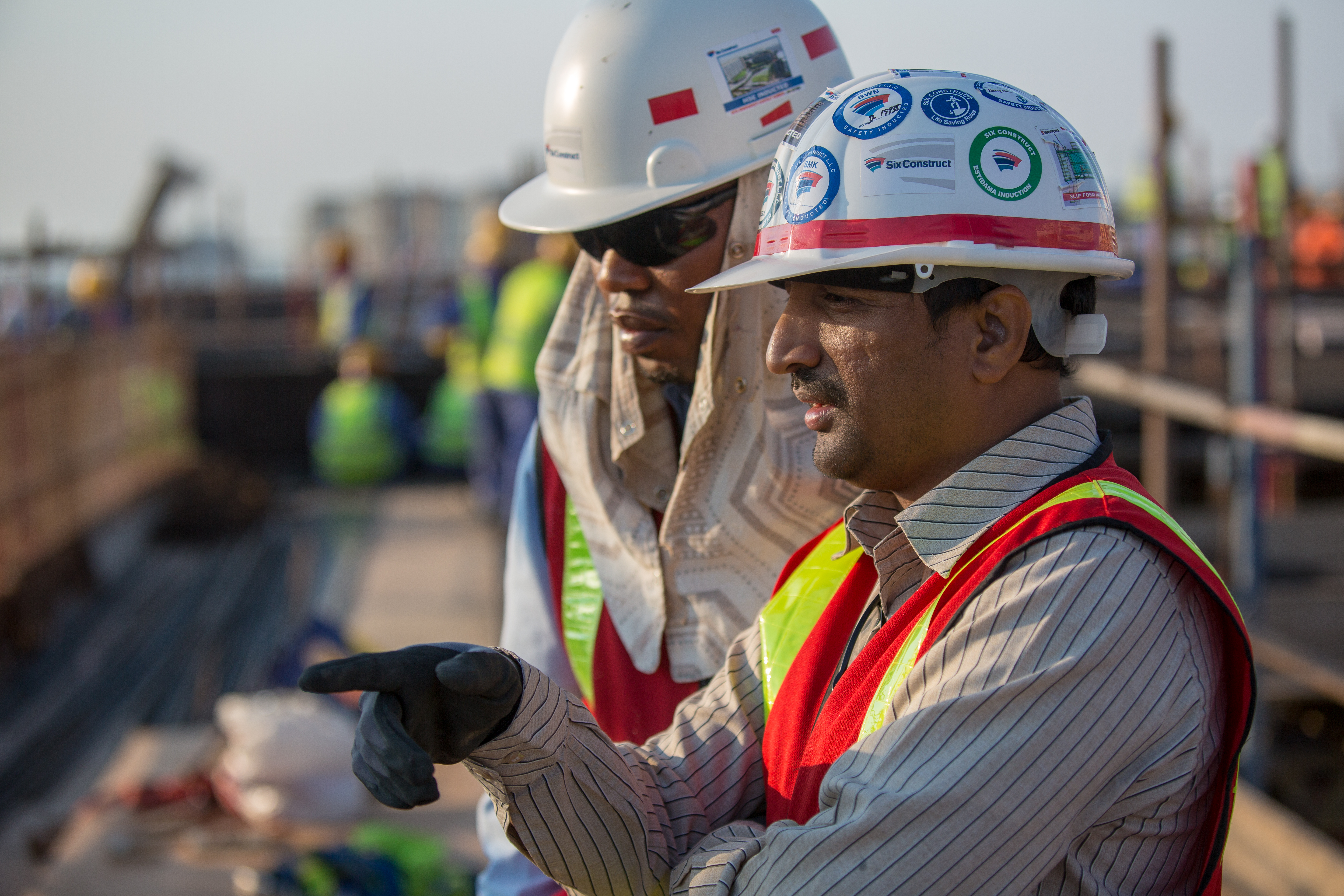 SUBCONTRACTOR ENGAGEMENT
GLOBAL SAFETY TIME OUT 2022
WORKSHOP SYSTEMEN
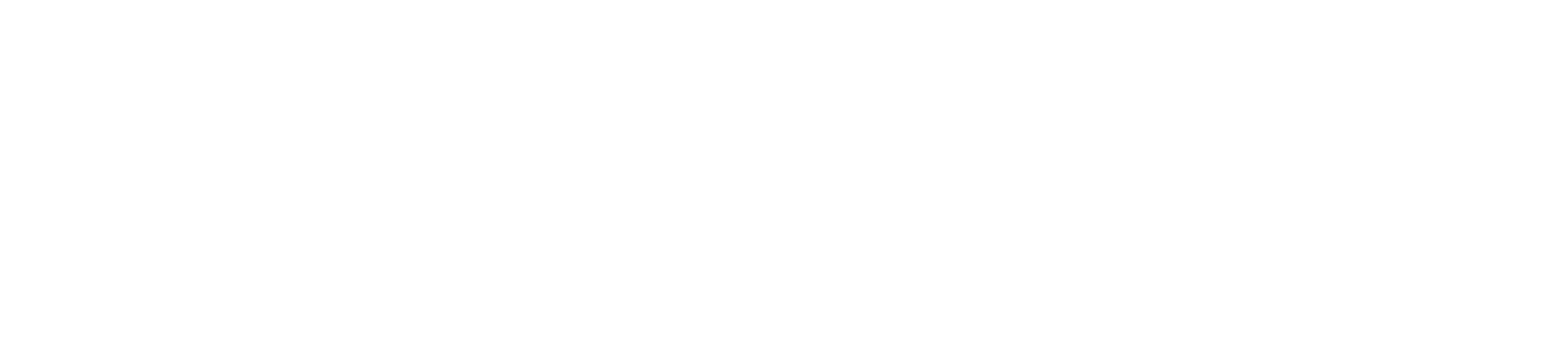 SYSTEMEN
3UITDAGINGEN
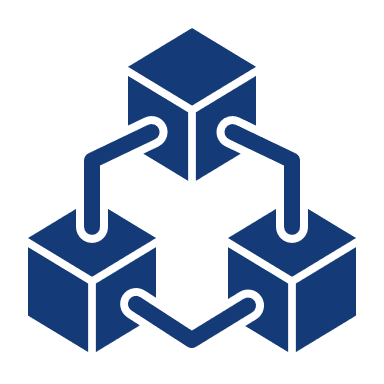 KLIMAAT
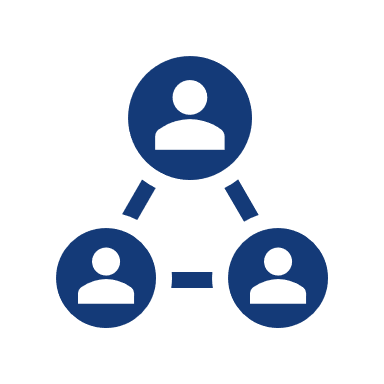 MOTIVATIE
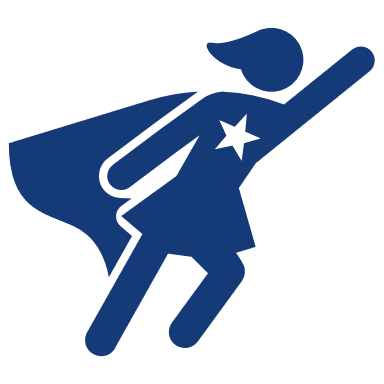 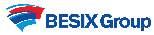 SYSTEMEN
3UITDAGINGEN
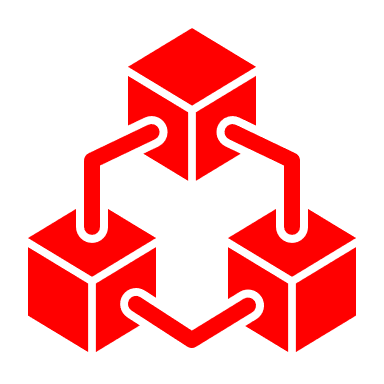 KLIMAAT
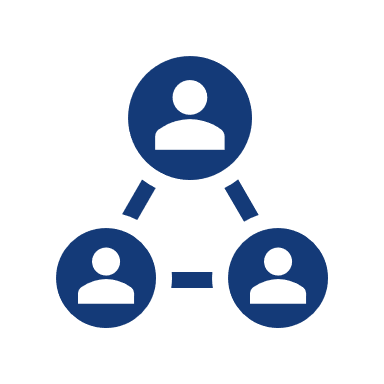 MOTIVATIE
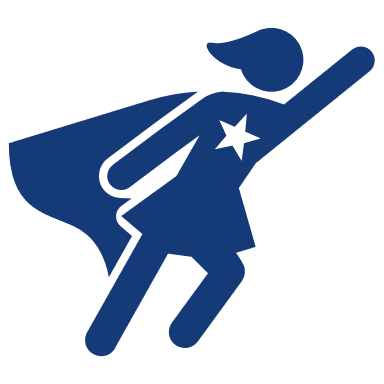 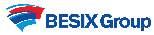 PROCESBEHEER VANONDERAANNEMERS
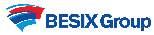 PROCESBEHEER VANONDERAANNEMERS
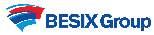 PROCESBEHEER VANONDERAANNEMERS
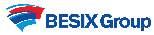 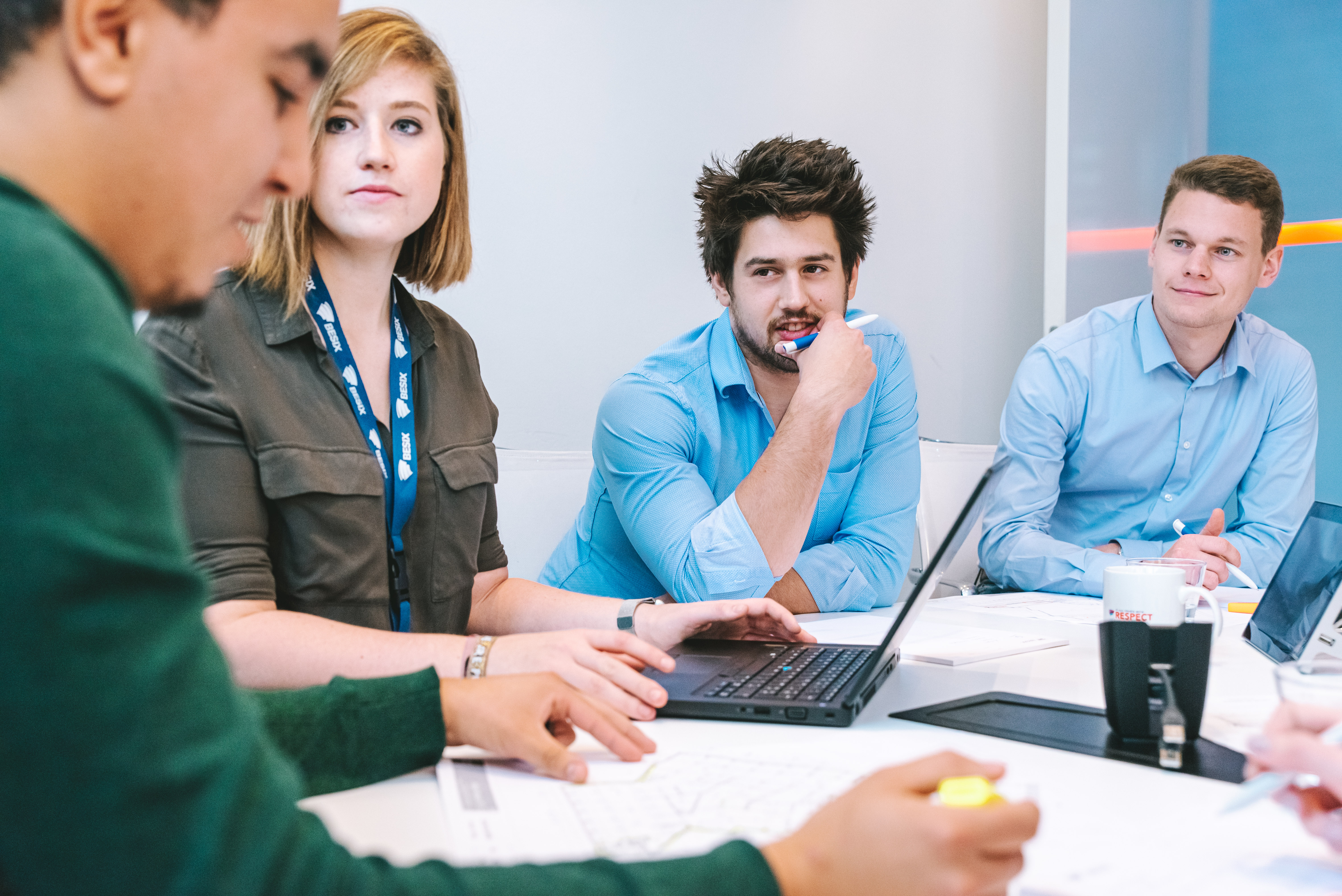 TIJD VOOR
vragen, discussie, ideeën
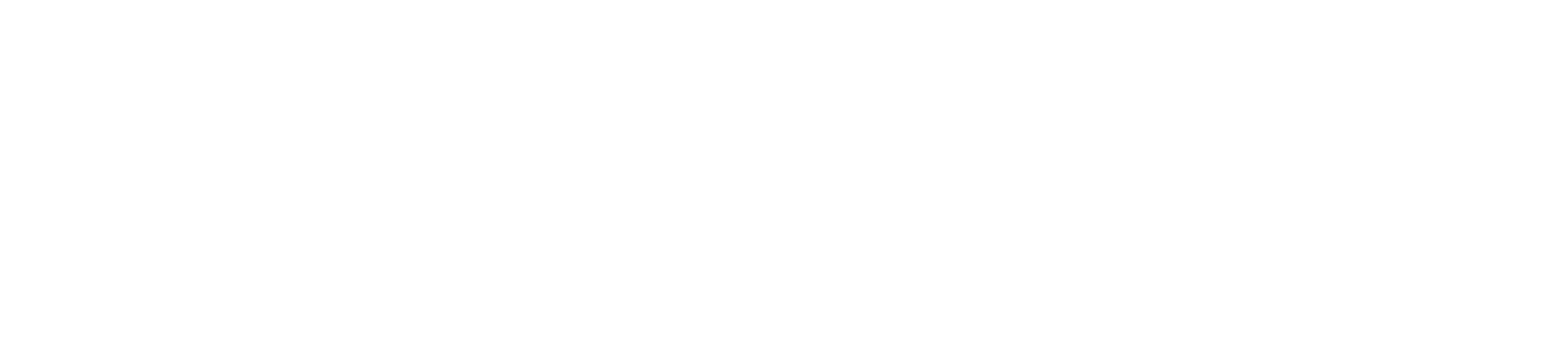